Ferrari Club of AmericaConcoursCoppa Bella MacchinaCoppa GTFuturo Classico
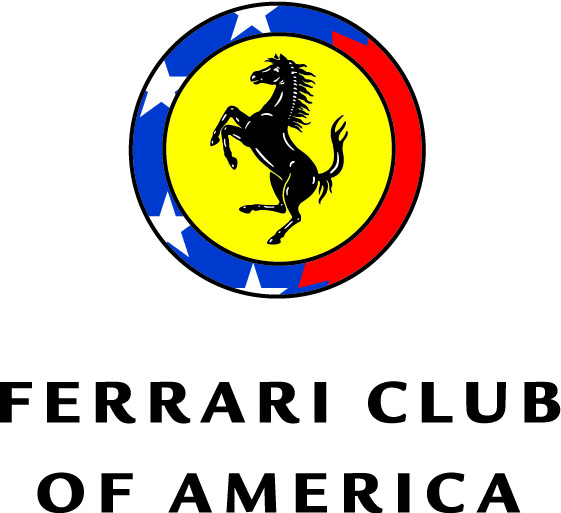 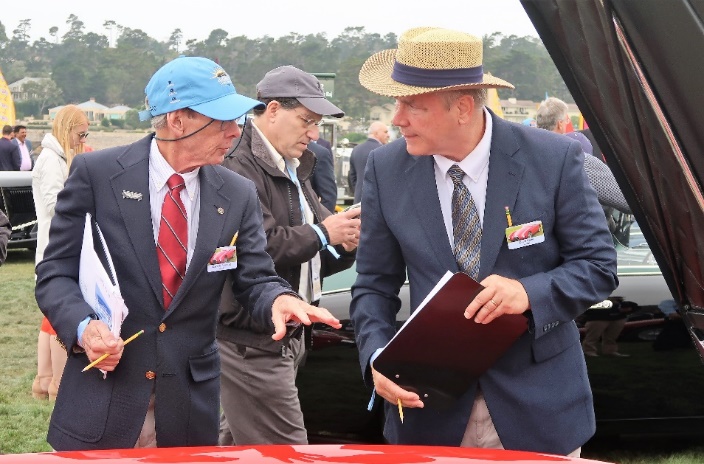 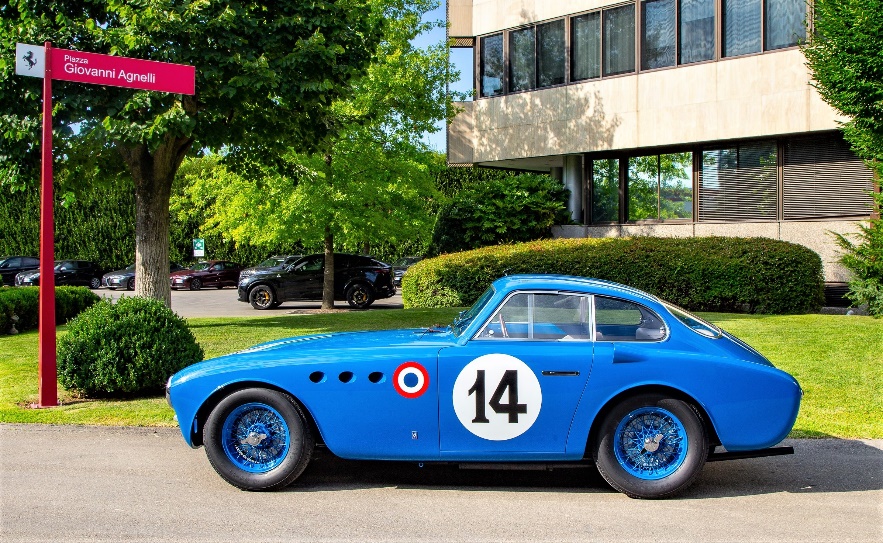 October 26, 2019
Concours info:  FCA web site – Events – FCA Concours events, Concours documents
Authentic Ferrari Names
“Modena” --    360 Modena
“Lusso”  --    250 GTL Lusso Berlinetta
“Fiorano” –   599 GTB Fiorano
“348 TB Challenge”  --   348 Challenge
“Fiorano 599”  --   599 GTB Fiorano
“16M” --    430 Scuderia Spider 16M
“Italia” --   458 Italia
“Maranello” –   550 Maranello or 575M Maranello?
308 GTS – 308 GTSi – 308 GTS QV – they are distinct
F355 – 355 F1
Use of the guide in the back of Cavallino as standard nomenclature
The Competition Sequence
Driver demonstrate competency,  & proficiency
Pass/Fail
Platino
Coppa GT Award
Coppa Bella Macchina
Concours
Coppa GT
Originality &
Condition
Driver skills
100% functional
Up to three of the best drivers
Concours Awards
Class Awards:-  Cars divided into roughly similar classes (varies with number      of entries)	-  Cars in each class  evaluated against  standards (not against    others in the class 	97 + points =  Coppa di Platino (may be multiple awards)
92 +  =  Coppa d’Oro (one)87 +  =  Coppa di Argento (one)      
Major awards:  (chief class judges)
All Platino winners are considered
All considered equal
Concours Judging Guidelines
The FCA uses:  International Advisory Council for the Preservation of the Ferrari Automobile (IAC / PFA):

Establishes the Judging Guidelines and judging forms and awards.  
Independent of FCA – independent council of 20 members
Three person teams for each class (Interior, Exterior, Engine/Chassis)
Must be driven onto field – fully assembled
Owner, or designated representative, presents the car during judging
Inform the judges of unusual features & provide documentation
Preservation cars must have history of preservation/maintenance (documentation)
Race cars must be as originally manufactured OR as raced (need documentation)
Classiche Certification – engine and drive train are authentic (Red Book)
New(er) cars – what was original; what factory options (documentation)
At start of judging, each car is assumed to have 100 points.  Deductions of 0 to 5 points    are taken on each judged component
Judges will ask that you demonstrate windows, engine, instruments, doors, lights, etc.
Concours Judging Guidelines (cont.)
Top up or removable panel in place.  Electrically operated tops must be demonstrated
Engine will be run and checked for leaks, smooth idle, instruments, etc.
Factory options are considered original, after-market options are not.  
Factory-provided pollution equipment must be in place w/ working appearance
Replacement items must be similar in size, characteristics, and appearance as original (replacement items are:  tires, battery, all windows, spark plugs, filters, hoses, etc.)
All originally provided tools, manuals, pouches, etc.  (good reproductions ok)
Safety items such as seat belts, fire extinguisher, side mirror, and alarm are ok but must be unobtrusive and neatly installed
Conversions and unauthorized rebodies are ineligible for judging
Maximum Deductions
Race Cars in Concours
Race cars are judged by this criteria:  

Older race cars:
As it left the factory, or
A particular race in period
Newer race cars:
As it left the factory, or
The series/event, sanctioning body and dates.  You provide the documentation  describing the configuration requirements
Examples: Ferrari Challenge Series; 550 GTS (Prodrive); 360 N-GT (FIA, ALMS, LeMans); F430 GT (FIA, ALMS, Le Mans); 458 Italia GT & GTC (ALMS, LMS, Le Mans)


Must be authentic purpose-built Ferrari race cars with documentation provided by owners
Documenting New(er) FerrarisEvery car is a custom one-off  --  what is original?
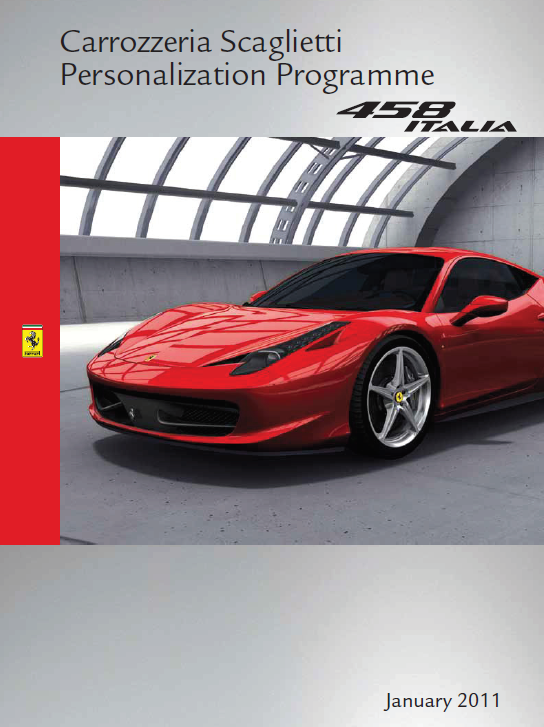 Options that came on this car (599 GTB Fiorano).  Data from Ferrari dealer.

         “Personalization” options that are         factory authorized (458 Italia)
Obtain the information for your car!
Checking the Interior
Minimal or no deduction for minor wear areas
Everything must work:  clock, instrument lights, interior lights, backup light, radio, A/C, fans, vents, etc.
Seats / door panels / carpet must be of similar material as original (leather, vinyl, cloth) and assembled as original (seat pleating, piping, door map pockets)
Headliner - original style and color
Original steering wheel type – no after market
Windows operate smoothly
Tools, manual, and spare must be as originally provided with the car
Trunk – correct carpet, interior light, paint, overflow hoses, etc.
Trim correct – screws (slotted vs. Phillips), bevels, washers, finish, etc.
Door gaskets / window seals correct and in good condition
Seat belts are ok – even if not originally fitted – if unobtrusive & neatly installed
Checking the Interior
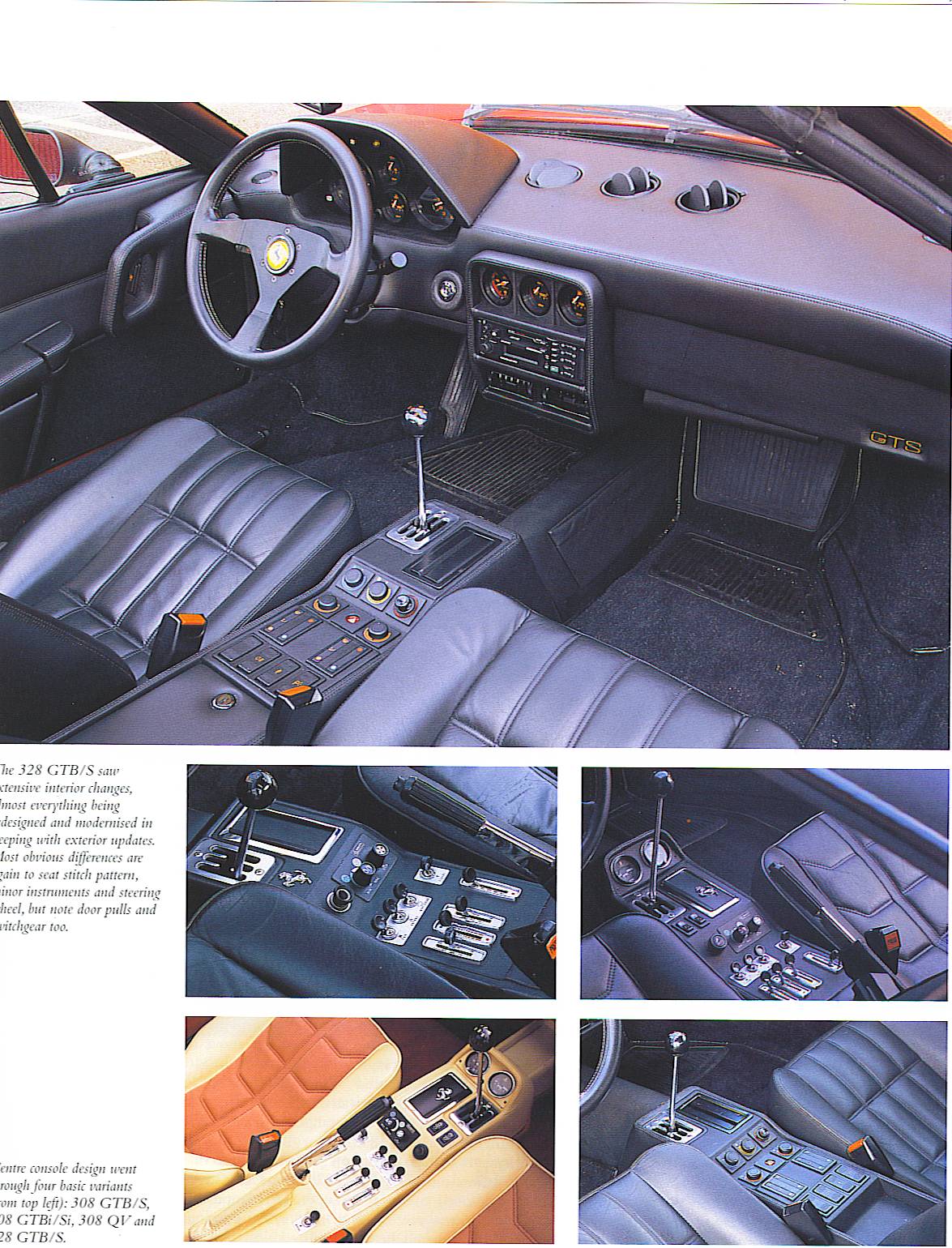 Checking the Engine Compartment / Chassis
No leaks of fuel, oil or water; hoses correct
Plating on clamps, pipes, nuts correct
Compartment / chassis paint correct
Decals in place – DoT, EPA, firing order, paint, etc.
Correct paint for radiator, air cleaner, cam covers
Smooth idle, no exhaust leaks
Underneath:  Correct profile tires, wheels, brakes, hoses, paint, undercoat
Plating of metal components correct
Correct engine type and serial number
Insulators for spark plugs, condensers, modules, etc.
Correct exhaust – not aftermarket
Battery – neat and unobtrusive replacement, same size as original
Checking the Exterior
Badges:  correct for car; no aftermarket badges
Glass:  correct size and fit – does not need original logo
Color:  must be an appropriate period color for Ferrari when manufactured
Lenses:  correct tail lights, turn signals, headlights. 
All exterior lights must work properly
Paint / chrome:  good but does not have to be spotless; minor paintchips ok as evidence of use.
Top:  same style, material, and assembly as original
Outside rear view mirror, radio, etc. “neat, unobtrusive, . . .”
Panel fit:  gaps correct (as originally manufactured)
Bumper:  proper gaps, mounts
Labels
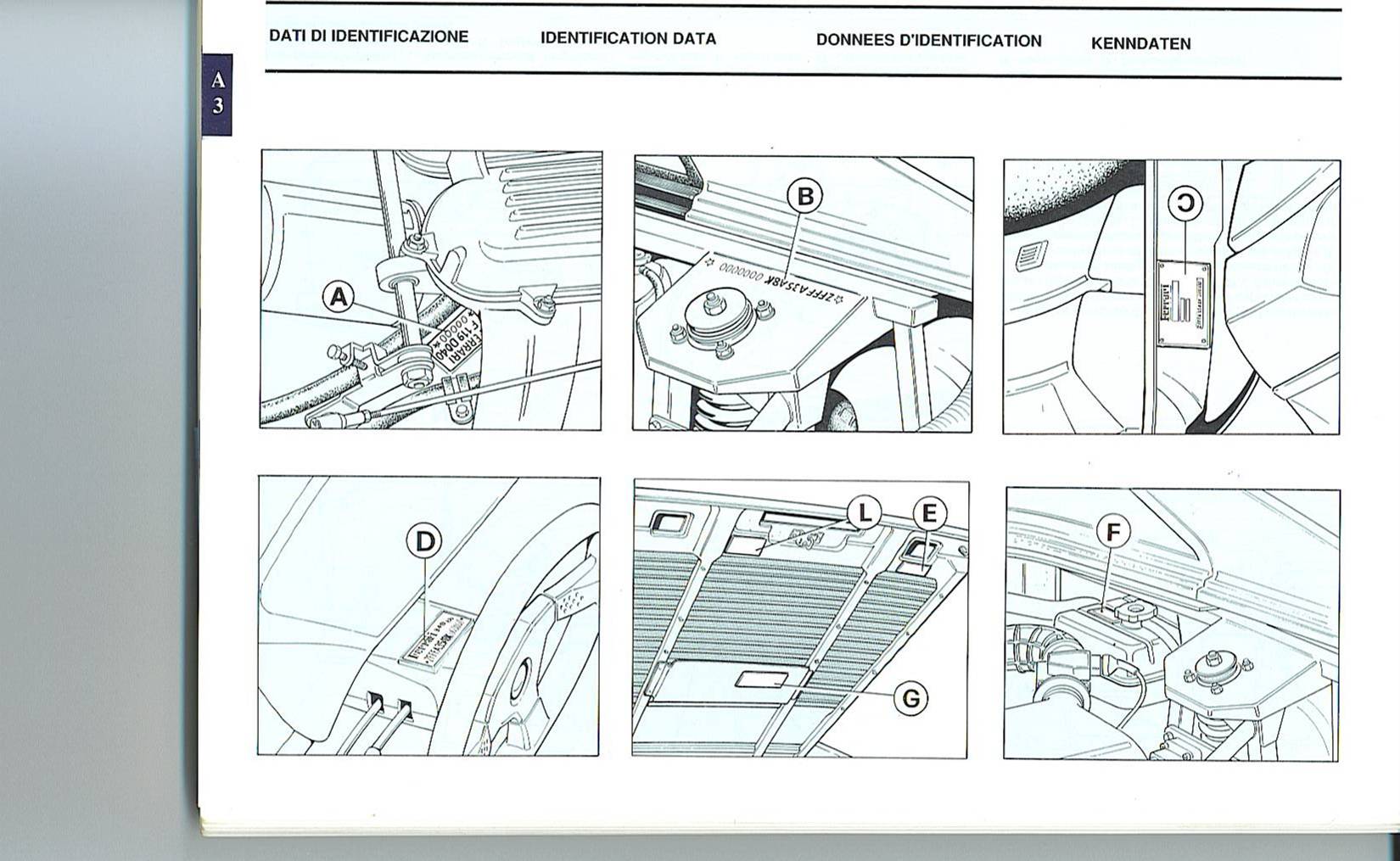 Checking Electrical
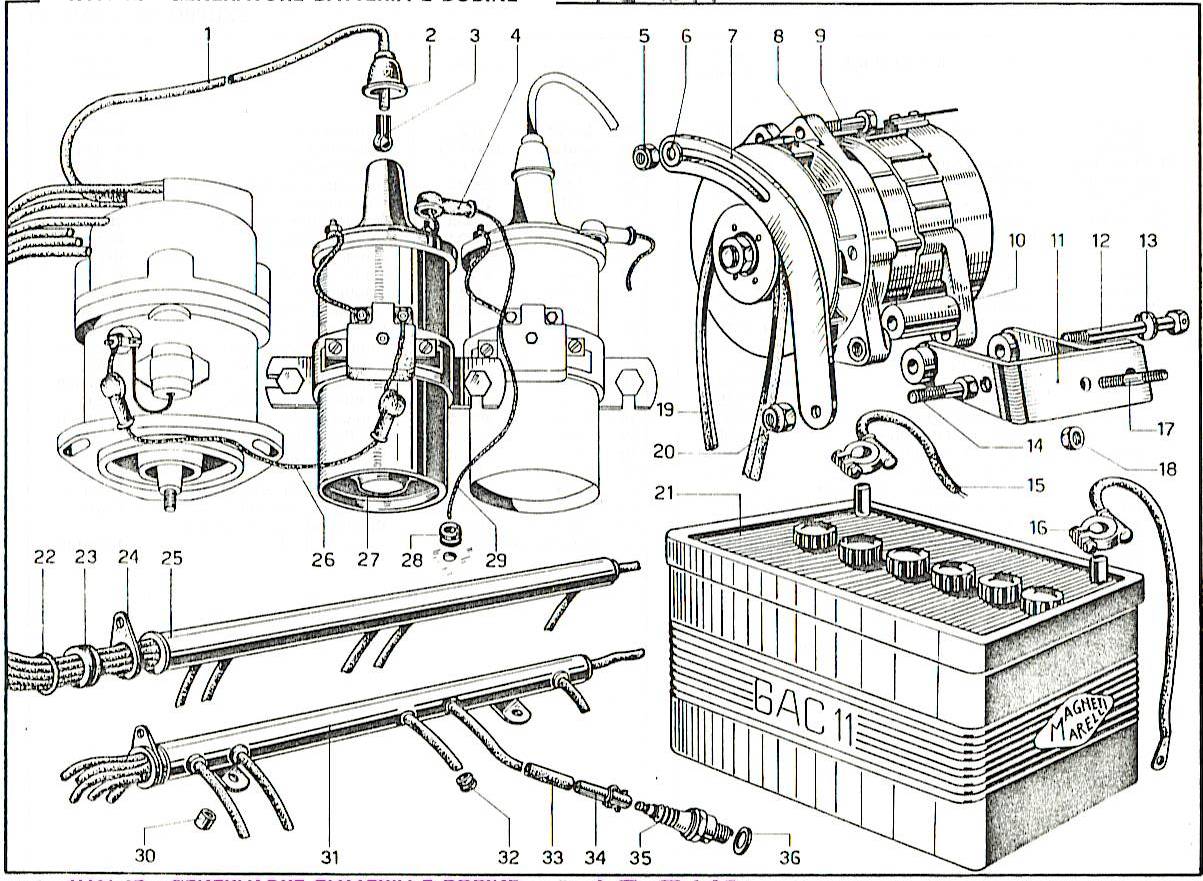 Checking Tools
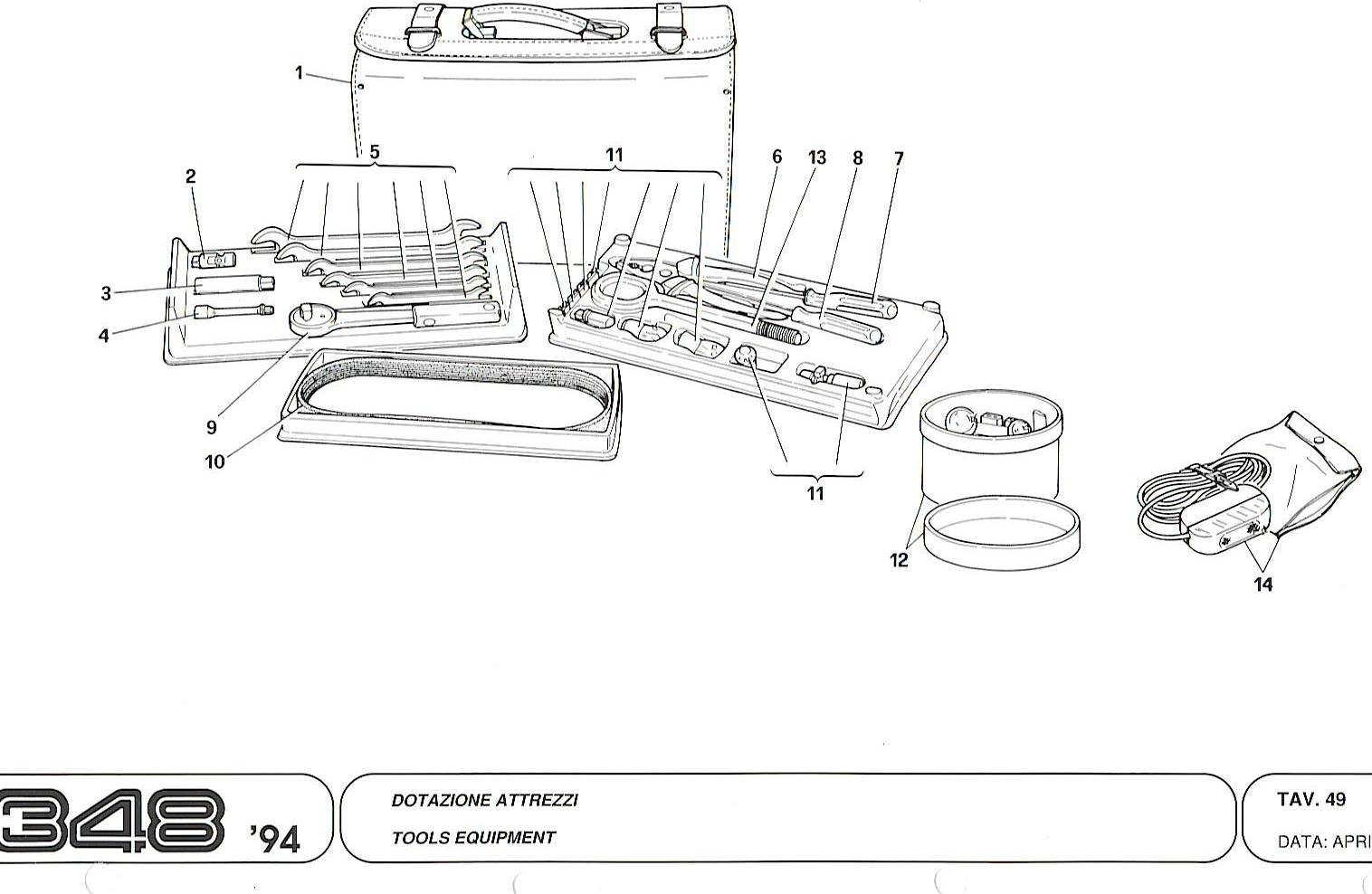 Do Your Own Research --  Talk to People --  Look at Their Cars
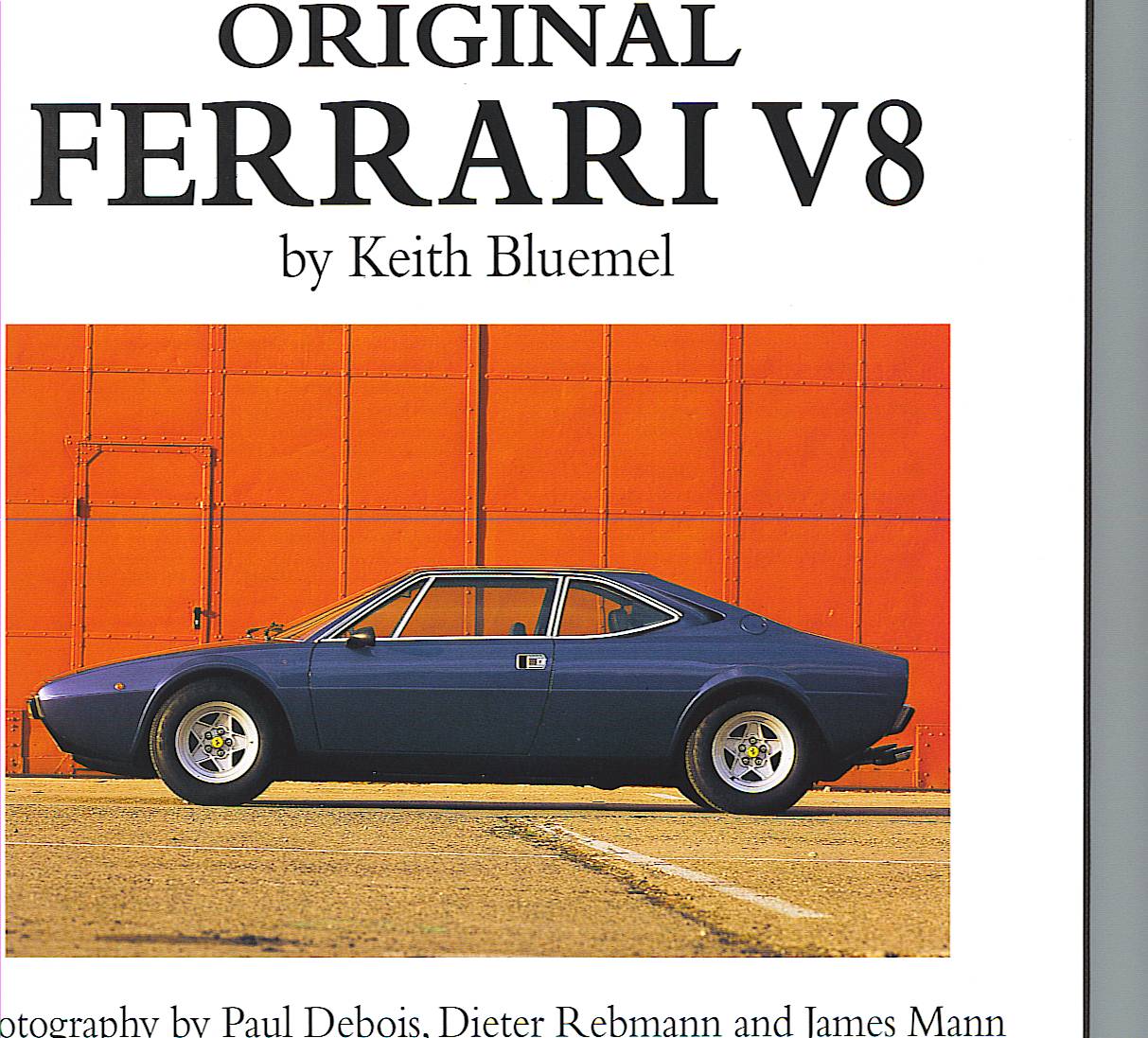 Typical Deductions for Early Cars
Poor (or too perfect) fit of doors, hood, trunk lid, rubber
Oil or gas leaks
Incorrect hose clamps
Poor idling of engine
Incorrect hardware – nuts, bolts, brackets, etc.
Poor condition – rust, corrosion, dirty
Incorrect / damaged headliner materials
Poor interior / seat condition or restoration
Heel pad missing / incorrect
Missing portions of tools and manuals
Poor fit of bumpers
Incorrect painting underneath
Non-original exhaust
Stained / dirty carpets
Miscellaneous suspension components w/ incorrect paint or plating
Research what is correct before putting your hands on it!
Typical Deductions for Later Cars
Removable and convertible tops dirty or torn
Aftermarket parts – door jams, console, exhaust, wheel center caps
Non OE fender badges
External light lenses dirty and cracked
Aftermarket exhaust, air boxes, etc.
Engine compartment corrosion
Various electrical bulbs do not work
Poor condition of decals
Extra carbon fiber trim
Aftermarket carpet / mats
Rear bumper alignment
Significant dash warpage
Rubber gaskets cracked / deteriorating
Non OE calipers
Drilled/slotted rotors 
Aftermarket valve stems / caps
Aftermarket hose clamps (Home Depot?)
Sticky interior parts
Most are condition based.

More emphasis on
originality.   Document factory as-delivered & accessories.
Buy documented cars - keep 
  documentation.
Normal wear is acceptable – negligence is not 

See Preservation next
Preservation  Class
Originality is the primary criteria without regard for condition as long as the part can serve its intended purpose.
The Standard:  Does the item, part, fabric, plating, or coating appear to be that which was specifically installed or applied on this car at the time of manufacture?
Goal:
Retain factory originality and reward the best examples that have not been restored in any way except to maintain them to be  functional.
Reference tool for the benefit of all Ferrari owners. 
Criteria:
30 years or older.
3 person judging teams. 
97 or more points earn Preservation Platino;  no Oro or Argento awards.
Age credit for older cars.
Caveat:  Care must be taken when attempting to correct deficiencies to not further detract from originality..
Summary:  Encourage owners not to restore their cars beyond what is necessary to maintain functionality.
Owners who drive their original cars can compete.
The Competition Sequence
Up to three of the best drivers
Coppa GT Award
Coppa Bella Macchina
Concours
Coppa GT
FOCUS
Driver:
- Demonstrates competency, proficiency, and knowledge
Car:
Originality
Authenticity
Condition
Car:
-  Completely functional
Car and Driver recognition
Coppa Bella Macchina
Objective:  recognition that every component and accessory works precisely as delivered.
Prerequisites:  Must have 97 points or better in Concours (Platino) and have entered the CBM (also:  owner shows car & present driver’s license, insurance, registration)
Procedure:  Detailed operational evaluation checklist.  Pass or Fail.   Static & road test
In case of a problem:  One hour to fix one problem
Preparation:   Check your own car before the evaluation (checklist / owners manual)

Historical failures:
Windshield wipers & washers don’t work (no fluid, incorrectly aimed)
Missing / inoperable trouble light; interior light does not work
A/C or radio or tape player does not work  (no demo tape or CD)
Glove box does not lock – no key; door won’t stay up on its own
Engine misfire; turn signals don’t self cancel
Clock or other instrument  (or instrument light) does not work
Seat belt warning lights and buzzers don’t work
Door locks don’t function correctly
One or more engine warning lights illuminated – air bag light?
Race cars:  no documentation of authorized race modifications.  
Headrests don’t go up/down
Engine / trunk lid won’t stay up unassisted.
Controls and InstrumentationUse to supplement the CBM Check sheet
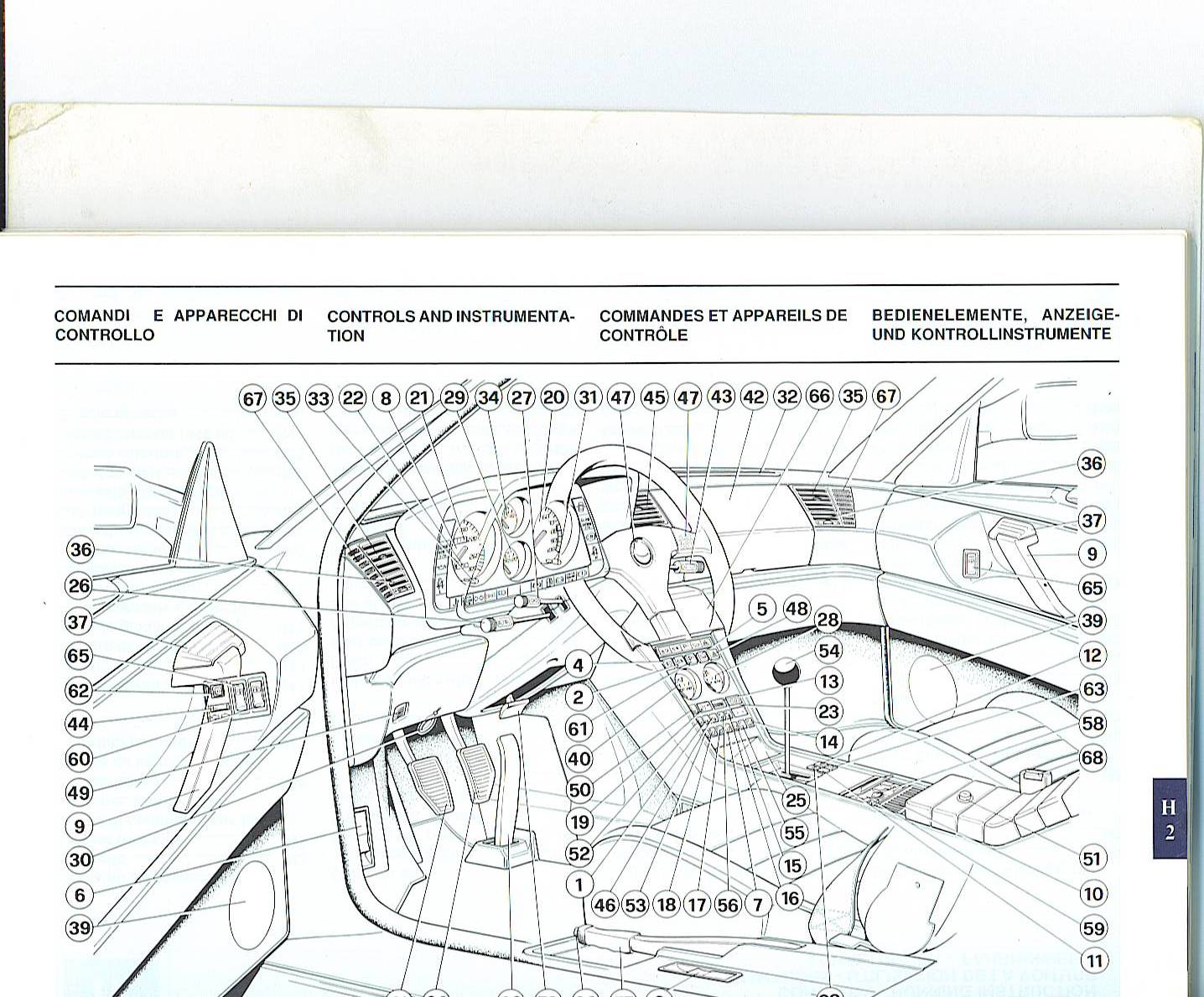 The Competition Sequence
Up to three of the best drivers
Coppa GT Award
Coppa Bella Macchina
Concours
Coppa GT
FOCUS
Driver:
- Demonstrates competency, proficiency, and knowledge
Car:
Originality
Authenticity
Condition
Car:
-  Completely functional
Car and Driver recognition
Coppa GTHighest award an individual can receive in the FCA
Evaluation of driver skills on the track at a speed consistent with the car’s capabilities by non-partisan track evaluators familiar with FCA objectives
Safety equipment 
Attitude, preparedness, knowledge, awareness
Skills when approaching the limit
Dealing with the unexpected
Comply with all local track / safety rules 
Comfortable with handling car at speed vs “tunnel vision”
Suggestions

Drive your car on the street – get comfortable with car
Get track instruction and experience – preferably at CGT track
Historical problems

General lack of familiarity with car (acceleration, braking, placement on track)
Not smoothly shifting or twitchy handling of car – erratic brakes / throttle
Failure to obey flags
Unfamiliar with track and/or unfamiliar with car’s capabilities at speed
Loss of mental awareness – come in too early or late; passing zones
Over-reliance on electronic handling
Uncomfortable with other cars – passing / being passed.
Effective use of the car’s power band
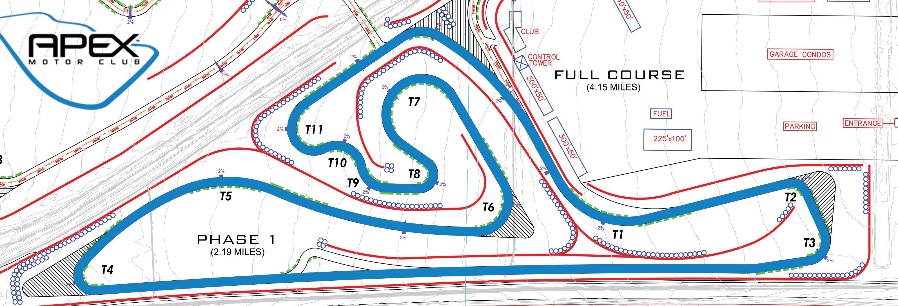 Futuro Classico
Encourage owners to keep Ferraris in their 
original state with all the accessories
Document the as-delivered condition
Train judges for future use 
Establish database
Futuro Classico
All components, options, and   accessories from factory
  100% pass / fail
  Certificate of authenticity for     those cars found eligible.
Additional topics
308 / 328 Wheels
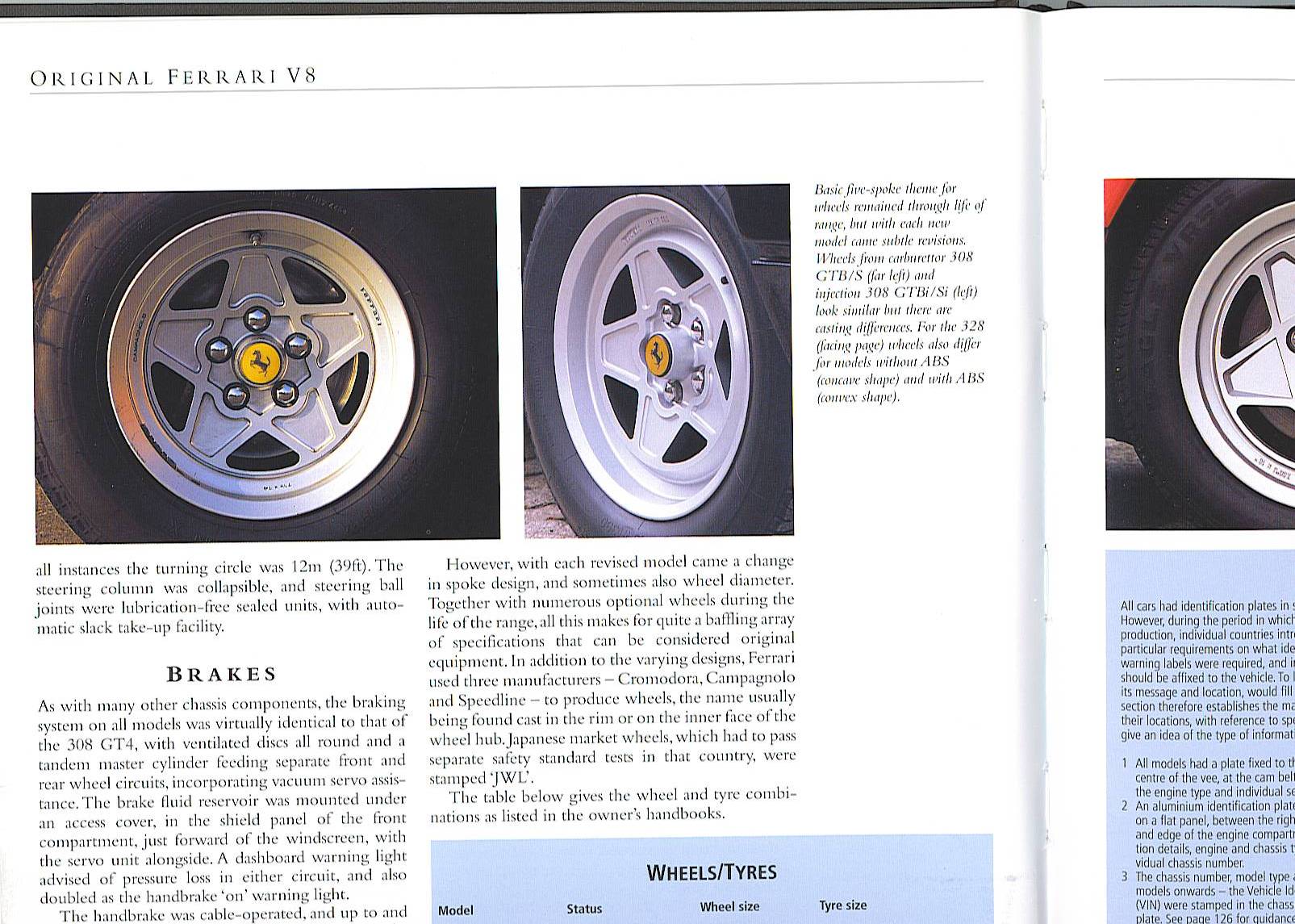 Left: 308GTB/S Carburetor
Right: 308GTBi
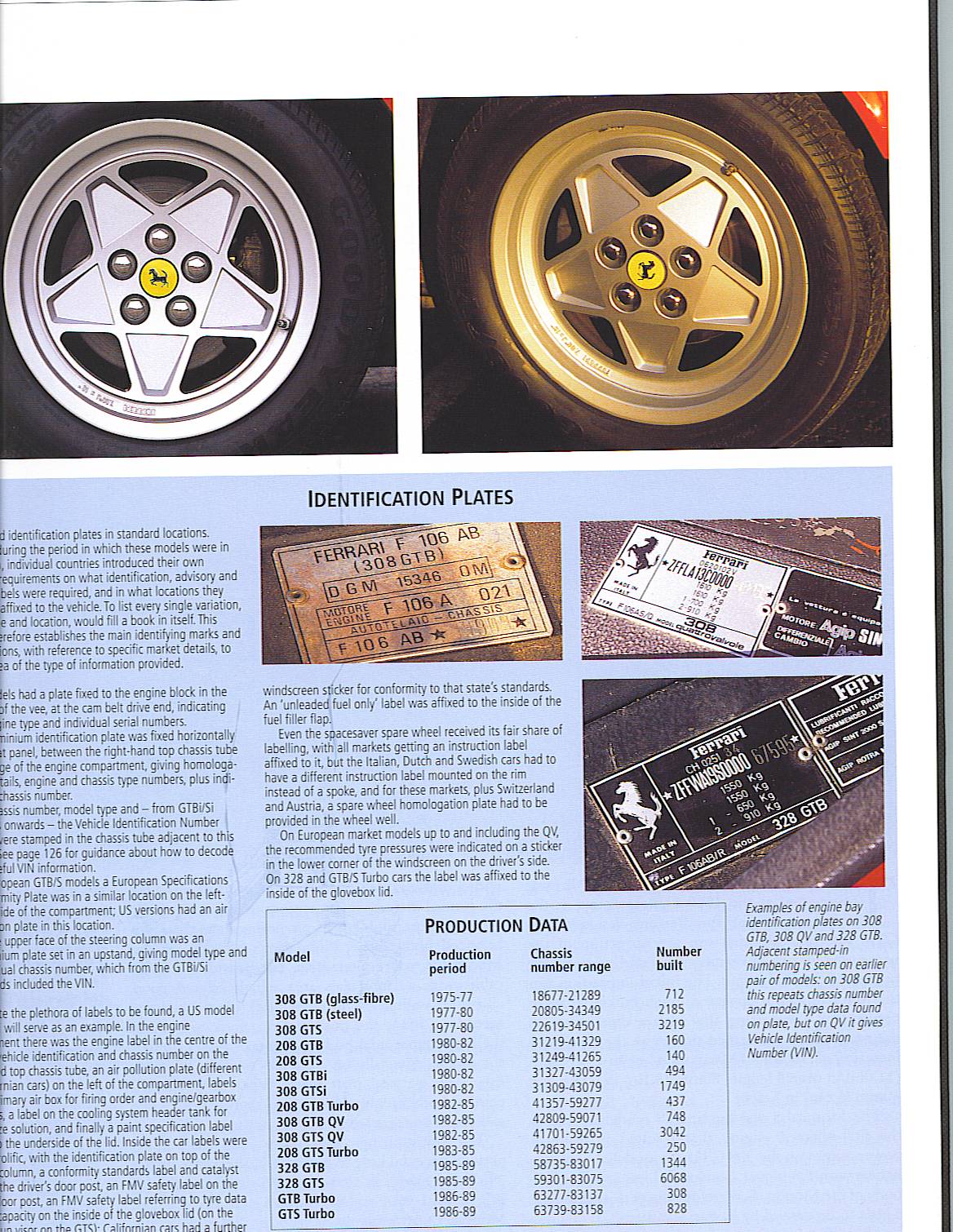 Left:  328 w/o ABS
Right: 328 w/ ABS
Wheels
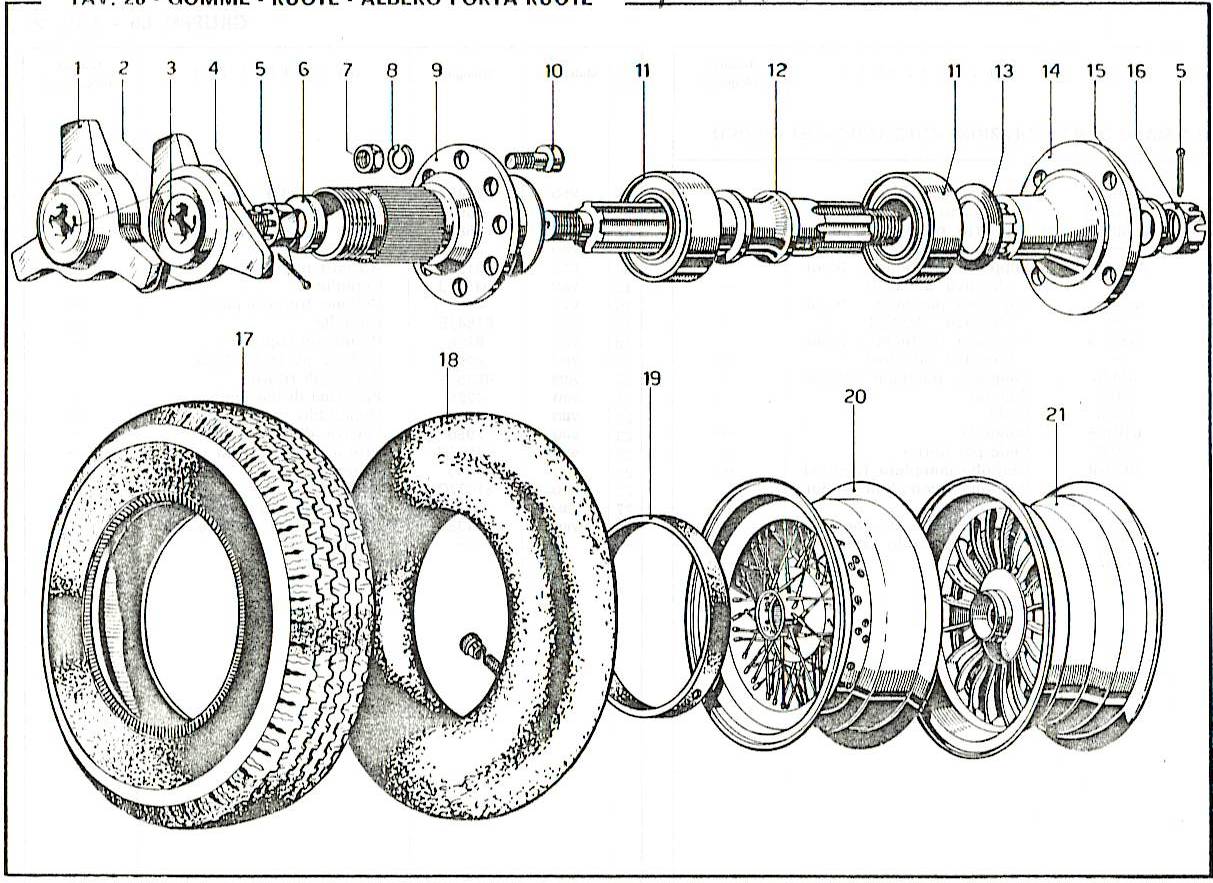 Checking Tools
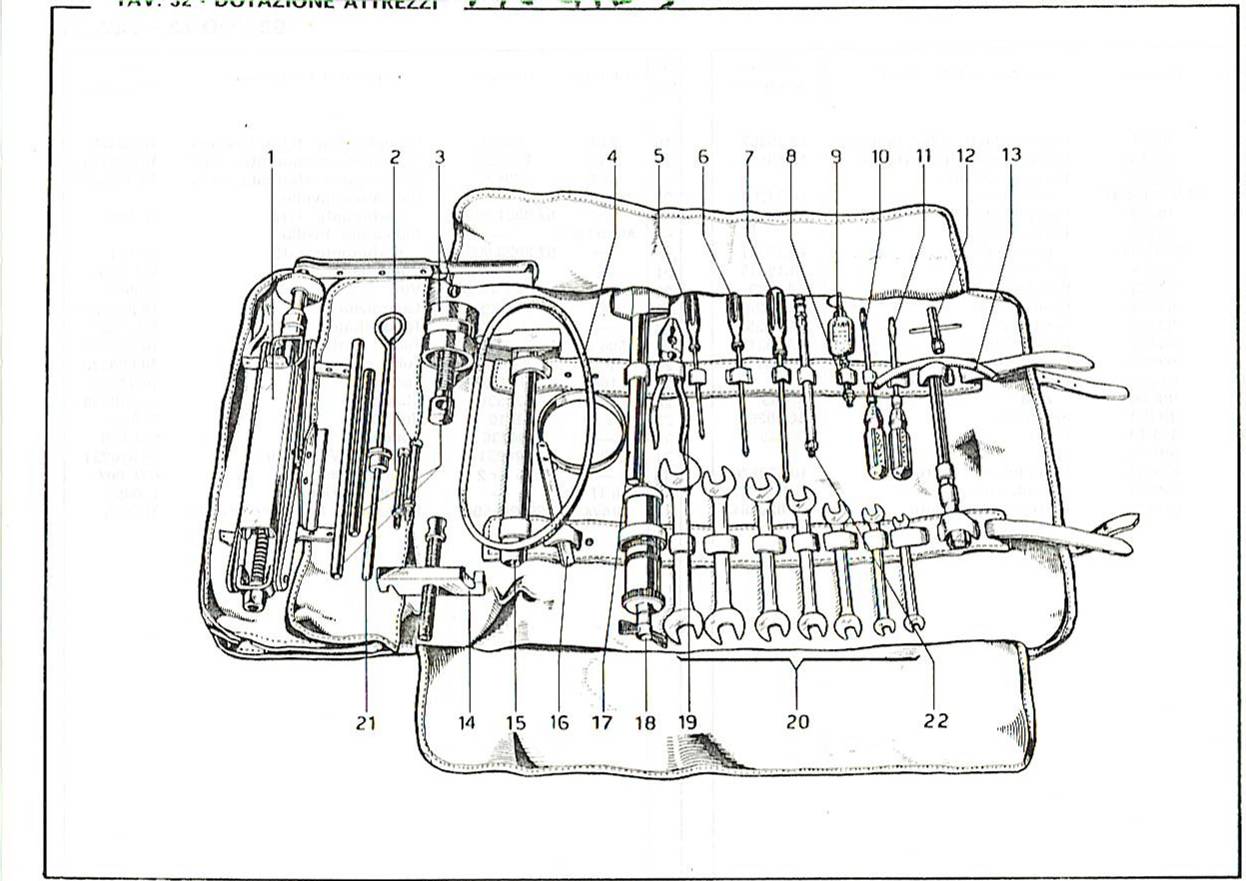 Various Checks
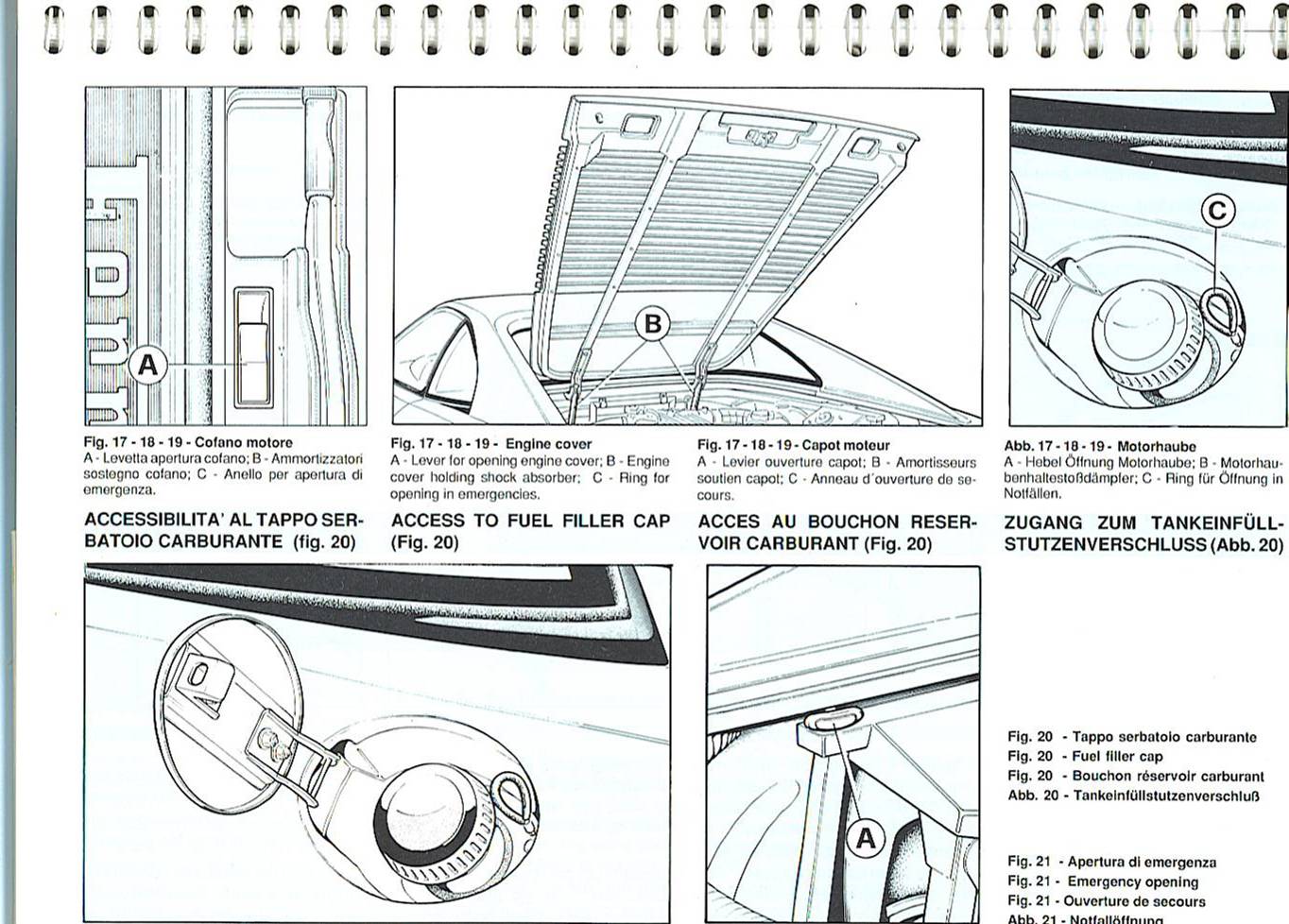 Checking Engine Cooling
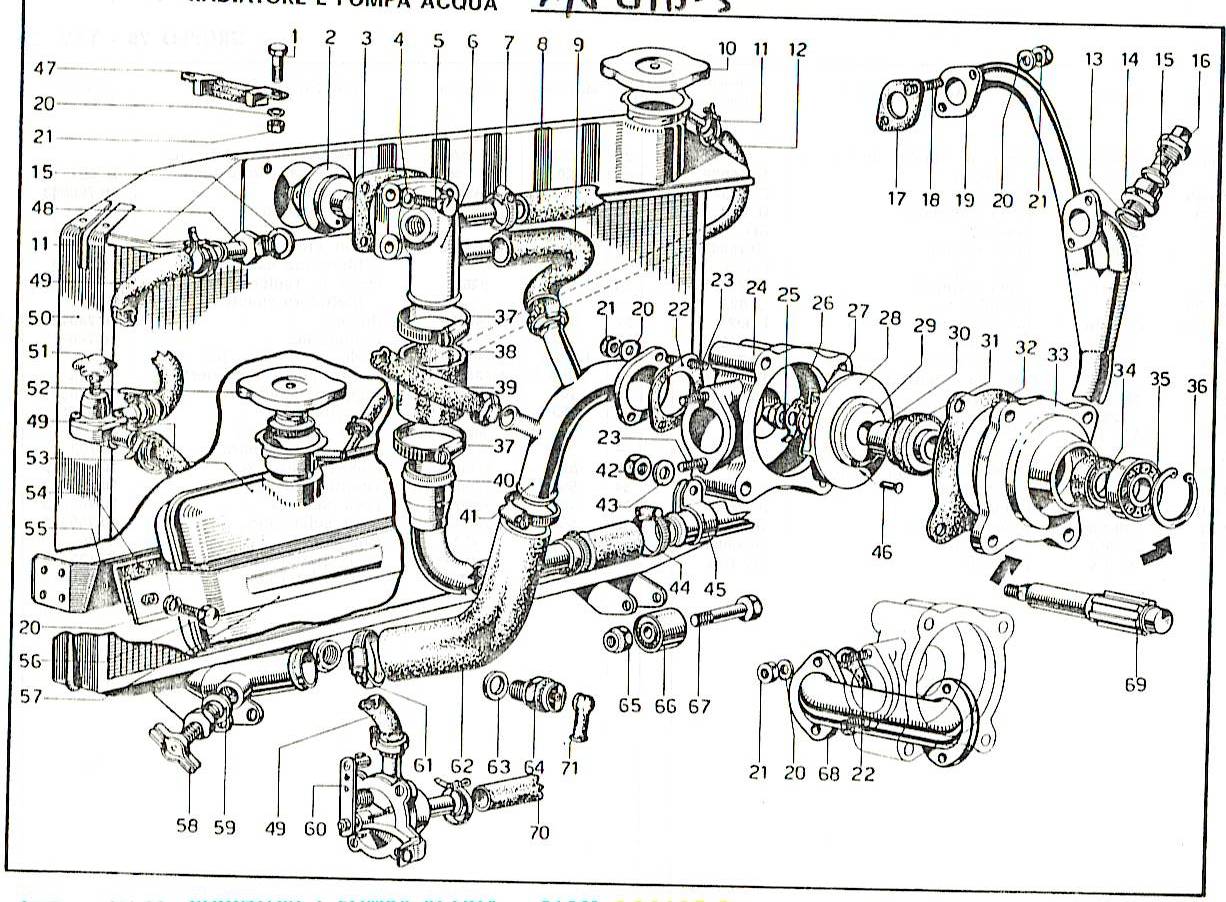 Carpets
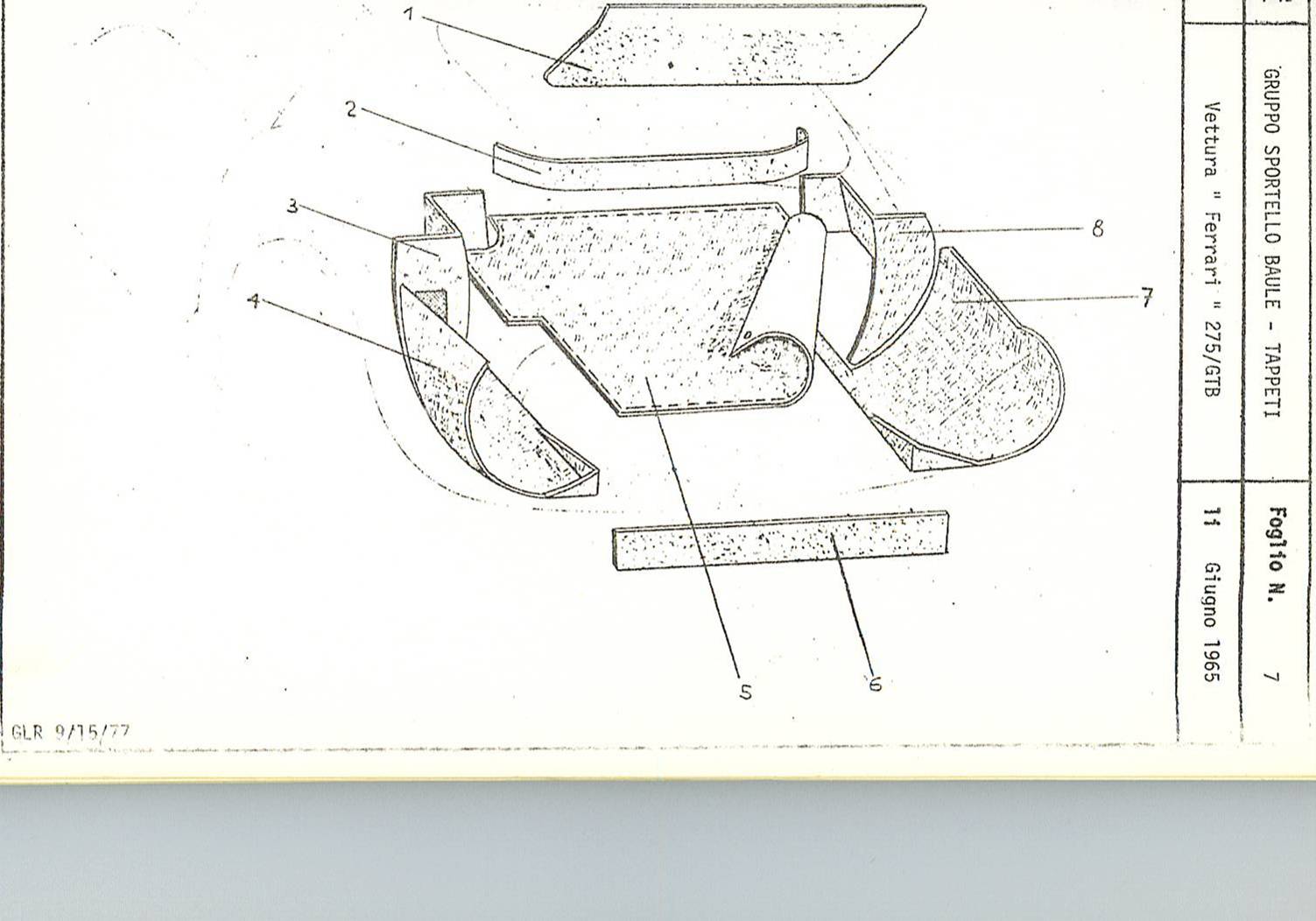